WCUPA
Research and Creative Activity Day
April 29, 2021
Solving the Heat Equation with Interfaces
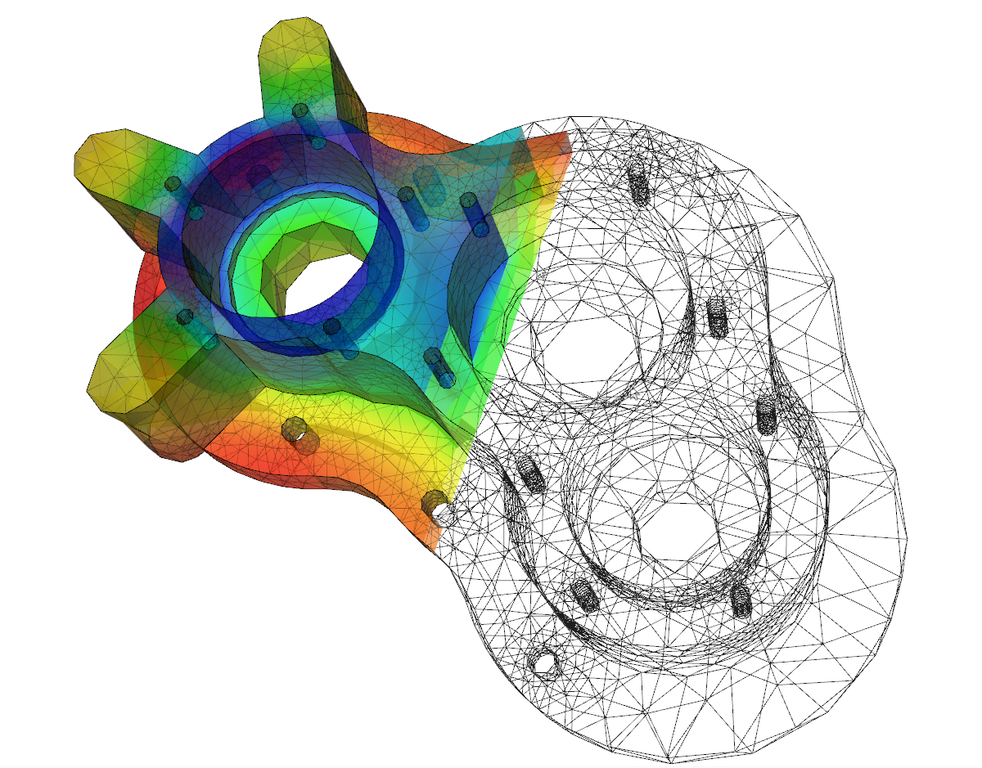 Presenter: Michael Bauer
With: Rex Llewellyn, Shauna Frank
Mentored by: Dr. Chuan LI
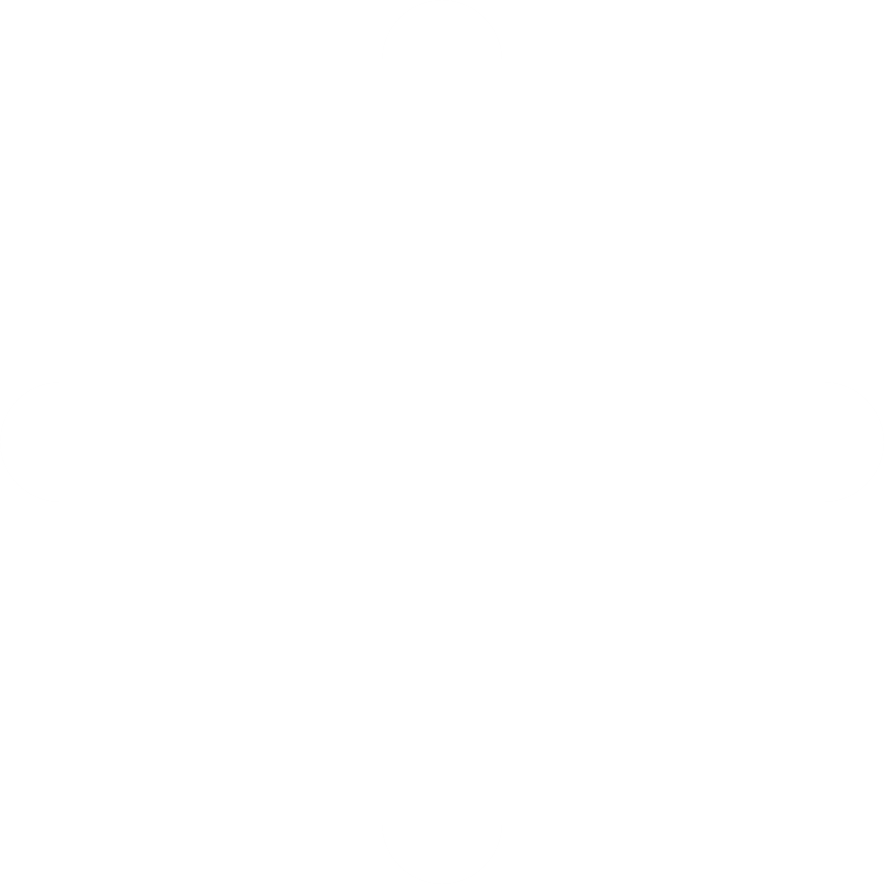 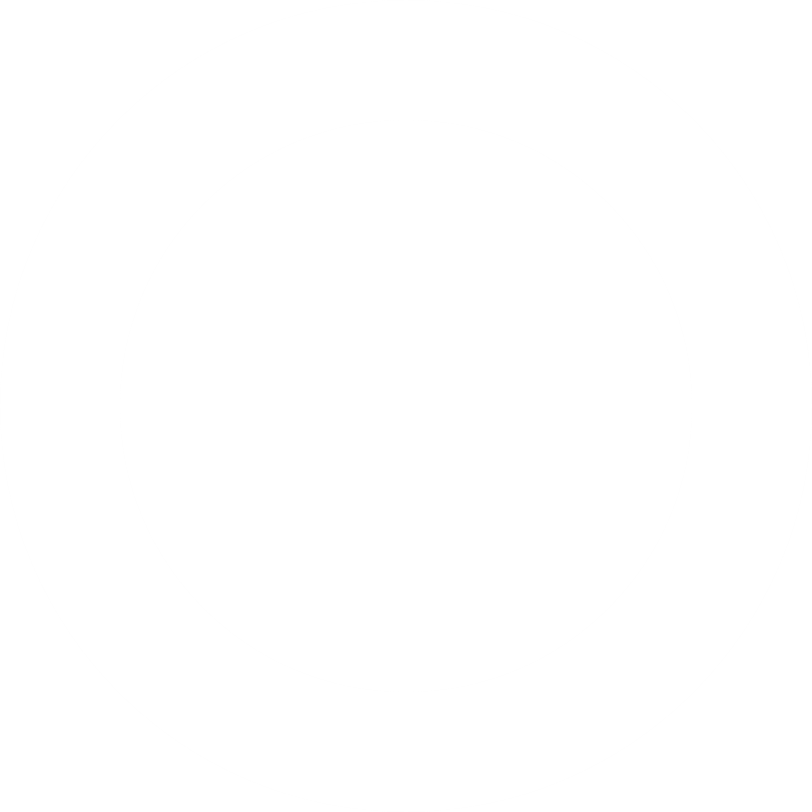 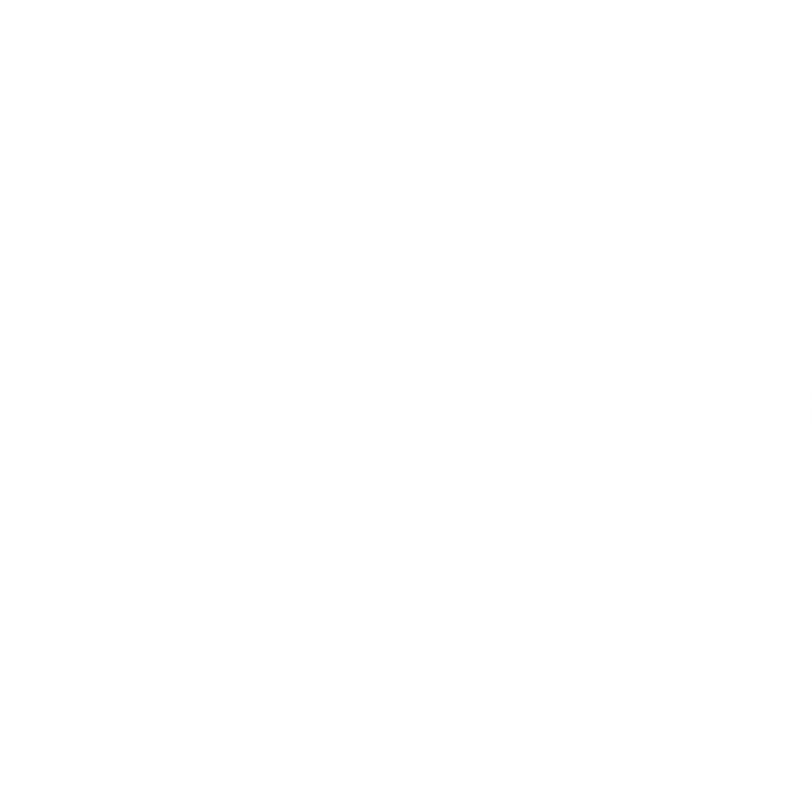 Solving the Heat Equation with Interfaces
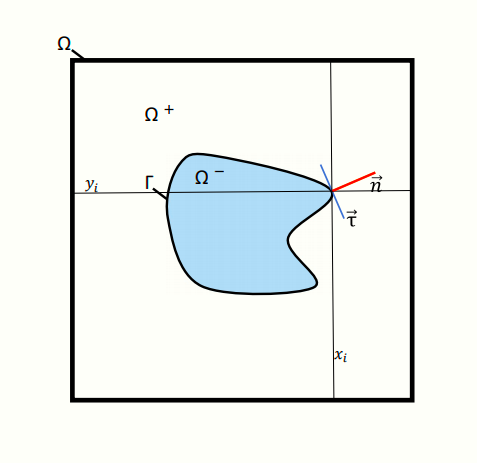 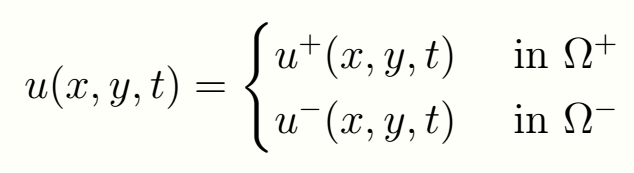 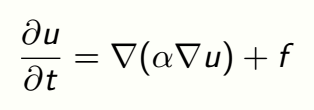 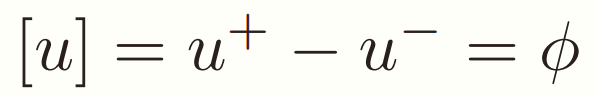 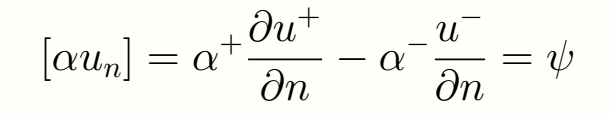 Applications
Metallurgy
Steel Continuous Casting
Mathematical Biology
Cancer Treatment
Ecological Modeling
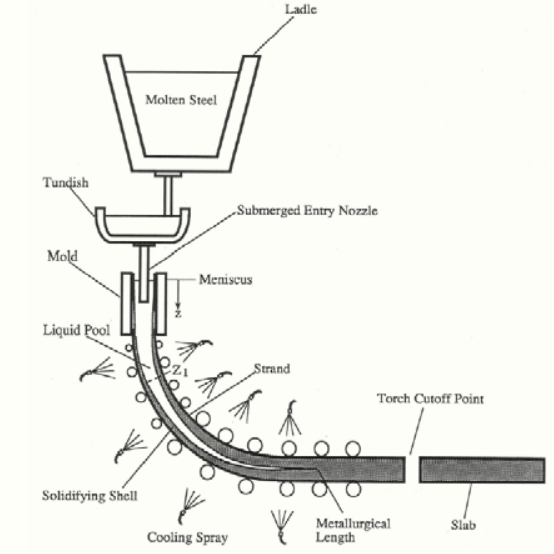 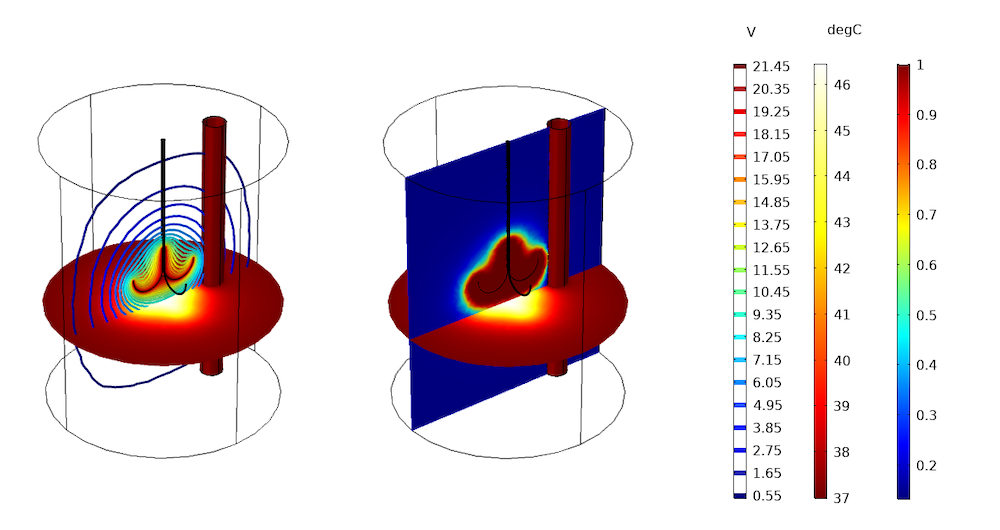 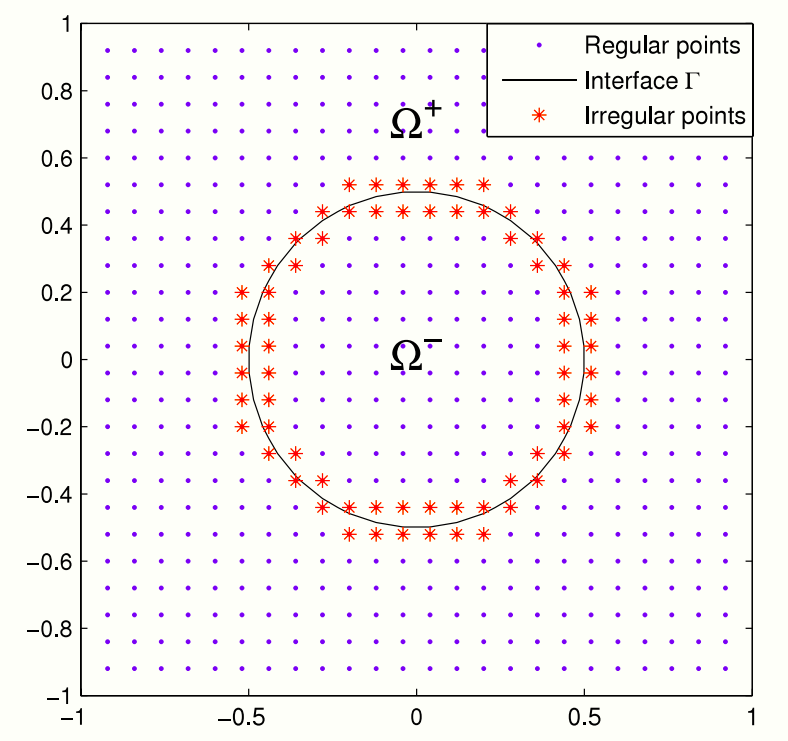 Numerical Treatment
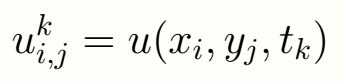 Temporal Discretization
Euler Method
1st Order Accuracy
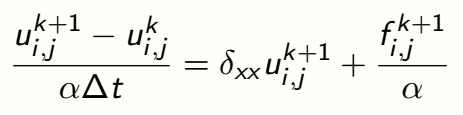 Spatial Discretization
At nodes adjacent to interface
At regular nodes
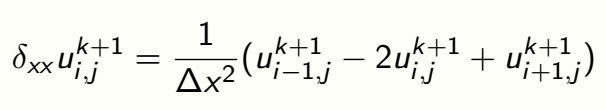 ~
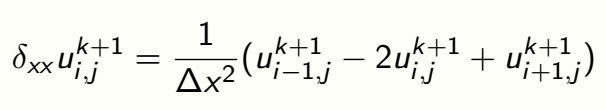 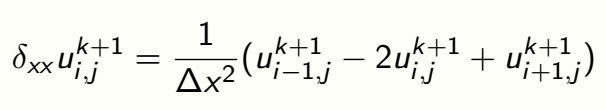 ~
Spatial Discretization
Transformations
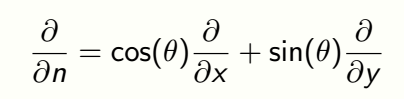 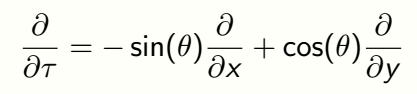 Jump Conditions
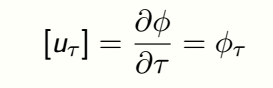 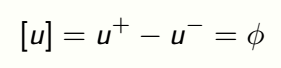 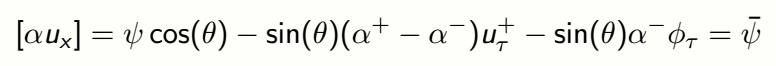 [Speaker Notes: See text below equation 17 to formulate explanation as well as slides notes from dr li’s suggestions]
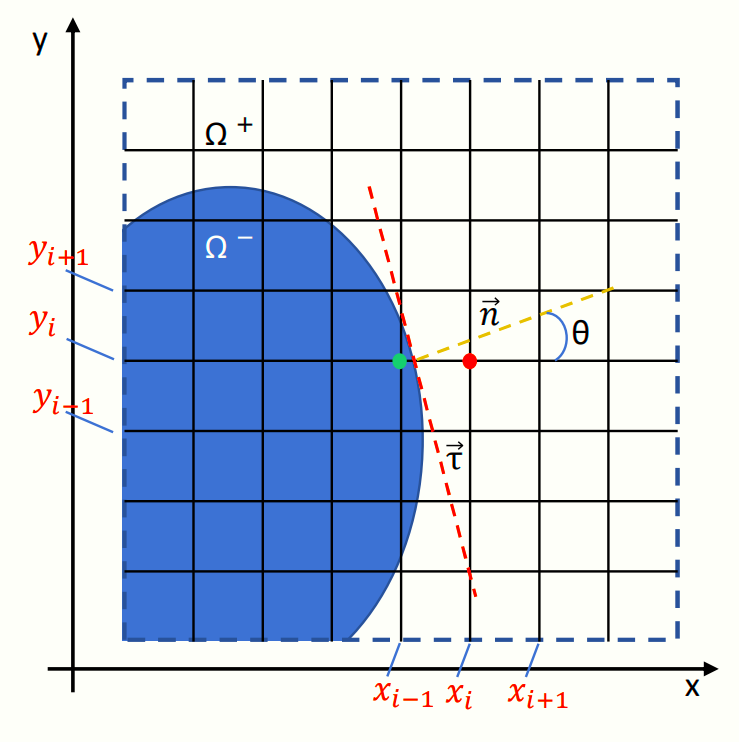 Spatial Discretization
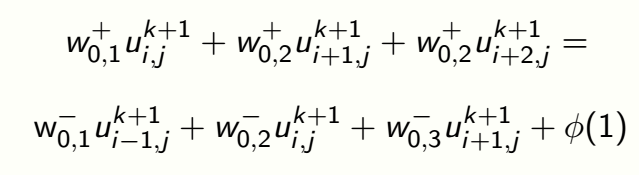 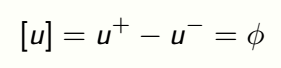 ~
From      we have
~
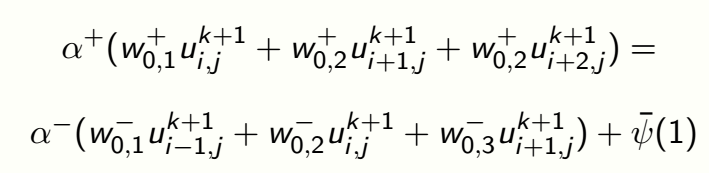 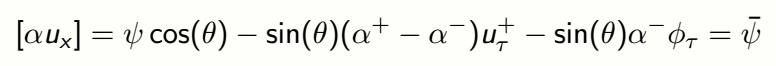 ~
From      we have
~
[Speaker Notes: See text below equation 17 to formulate explanation as well as slides notes from dr li’s suggestions]
Numerical Experiments
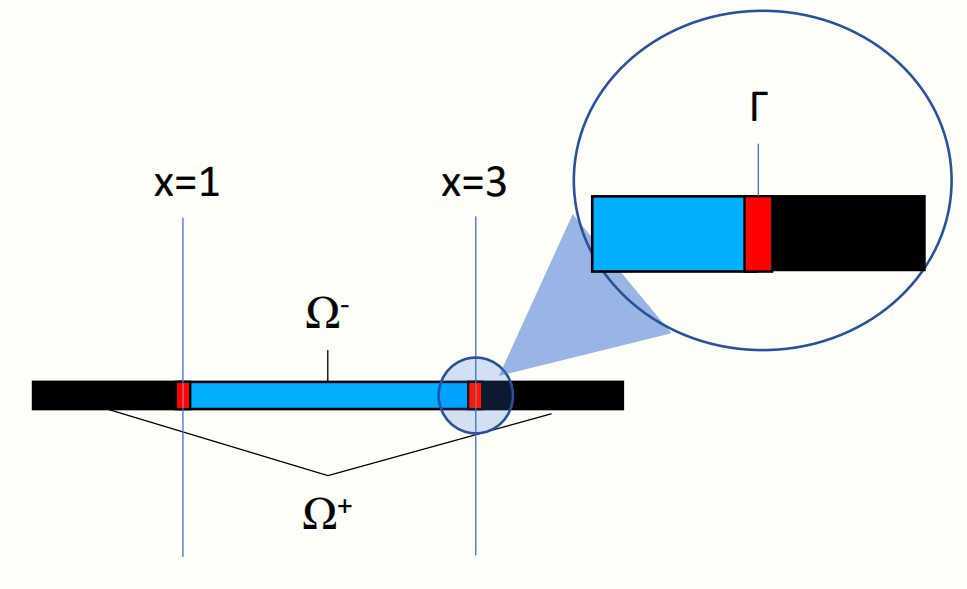 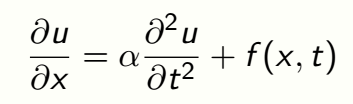 -
+
-
+
Numerical Experiments
We will look at the example where the analytical solution is given as 




With the following source terms
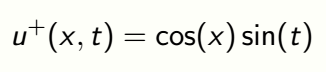 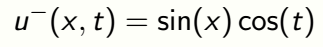 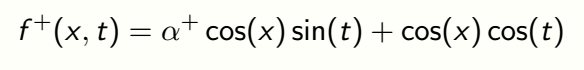 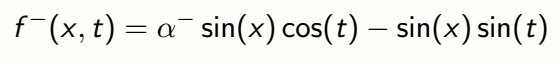 Numerical Experiment
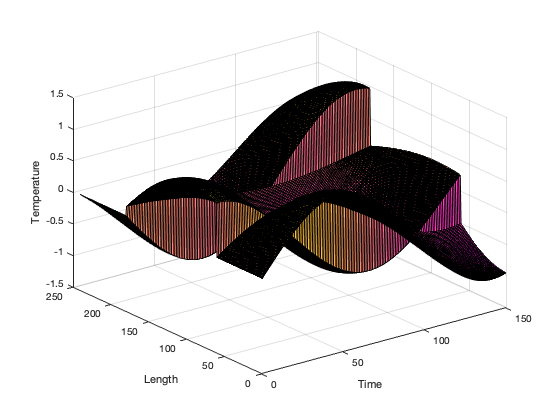 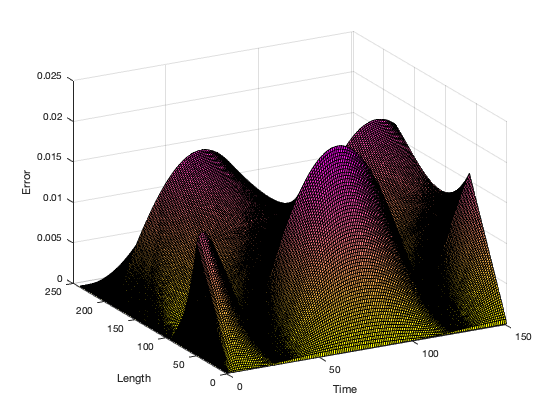 Error
Result
Numerical Experiments
We will look at the example where the analytical solution is given as 




With the following jump conditions
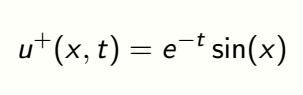 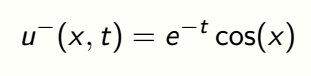 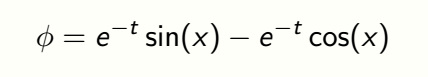 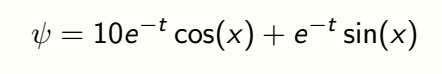 Numerical Experiment
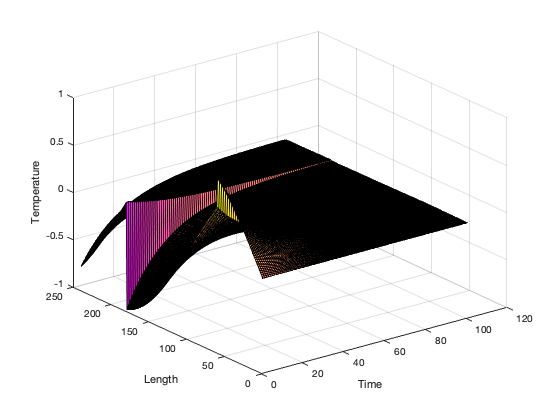 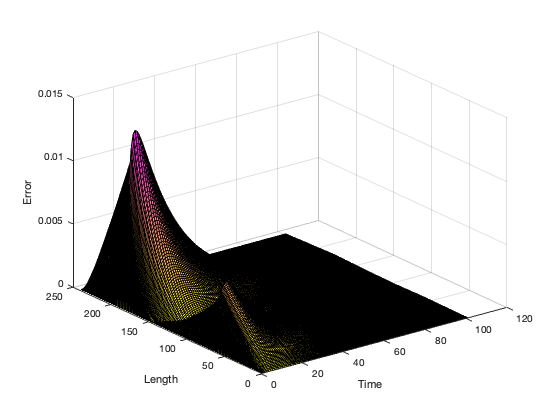 Error
Result
Future Improvements
Increase to 2D
This will introduce additional complications at nodes near interfaces
Increase complexity of Interfaces
Utilize Peaceman-Rachford method
Higher accuracy in temporal discretization
Address corner cases with irregular interface geometries
Conclusion
This exercise demonstrates the effectiveness of MIB in solving the Heat Equation with Interfaces
Further improvements are required for applications to real-world tasks